Diagrams are not to scale
Earth & Space
The universe and our solar system
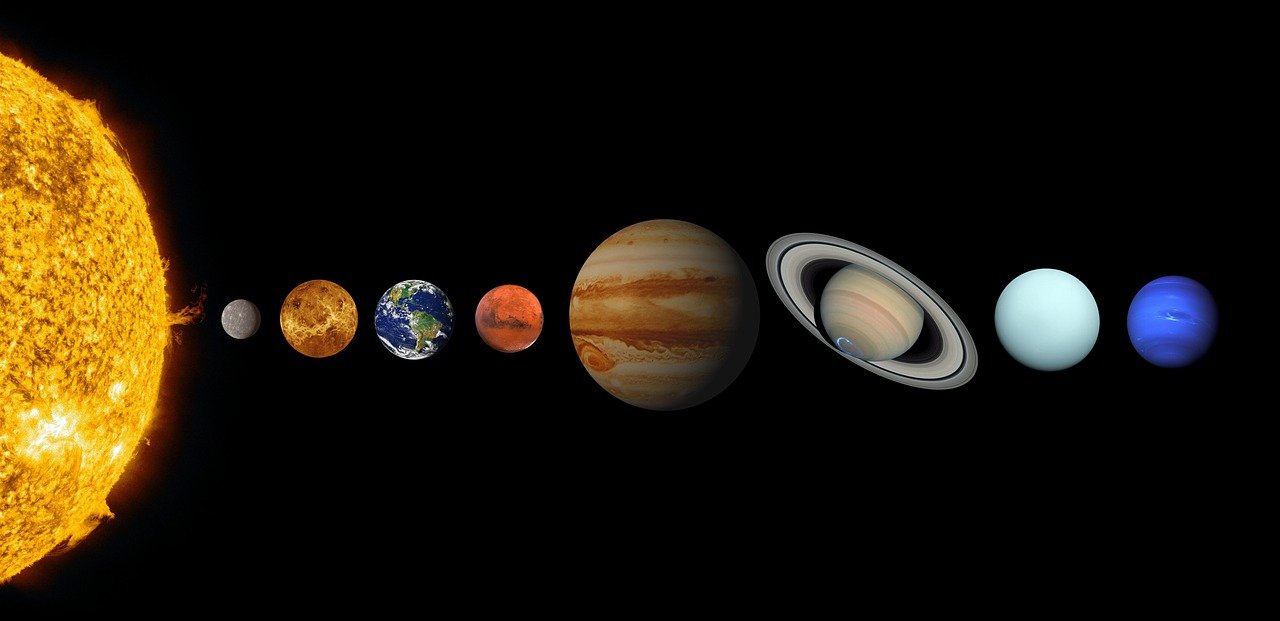 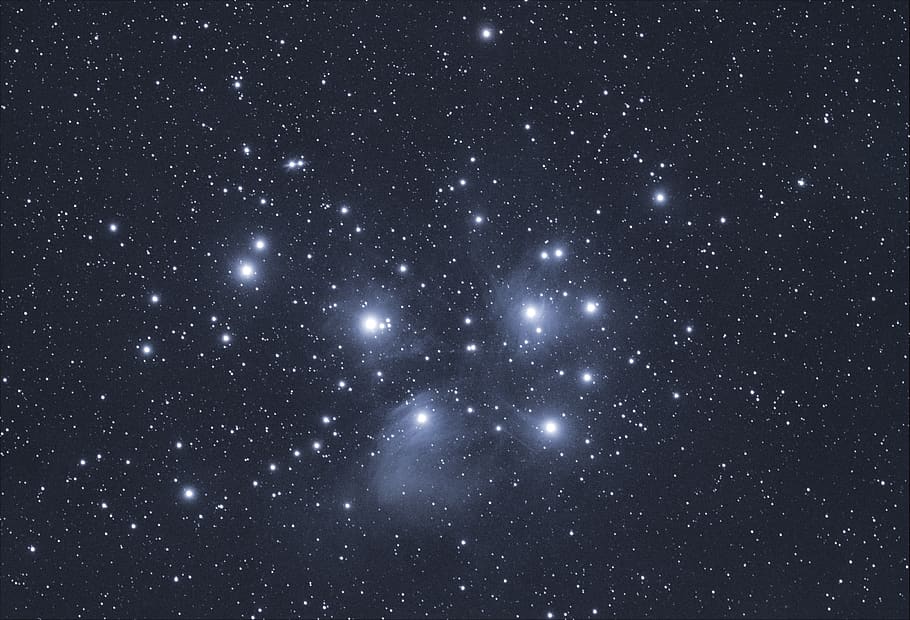 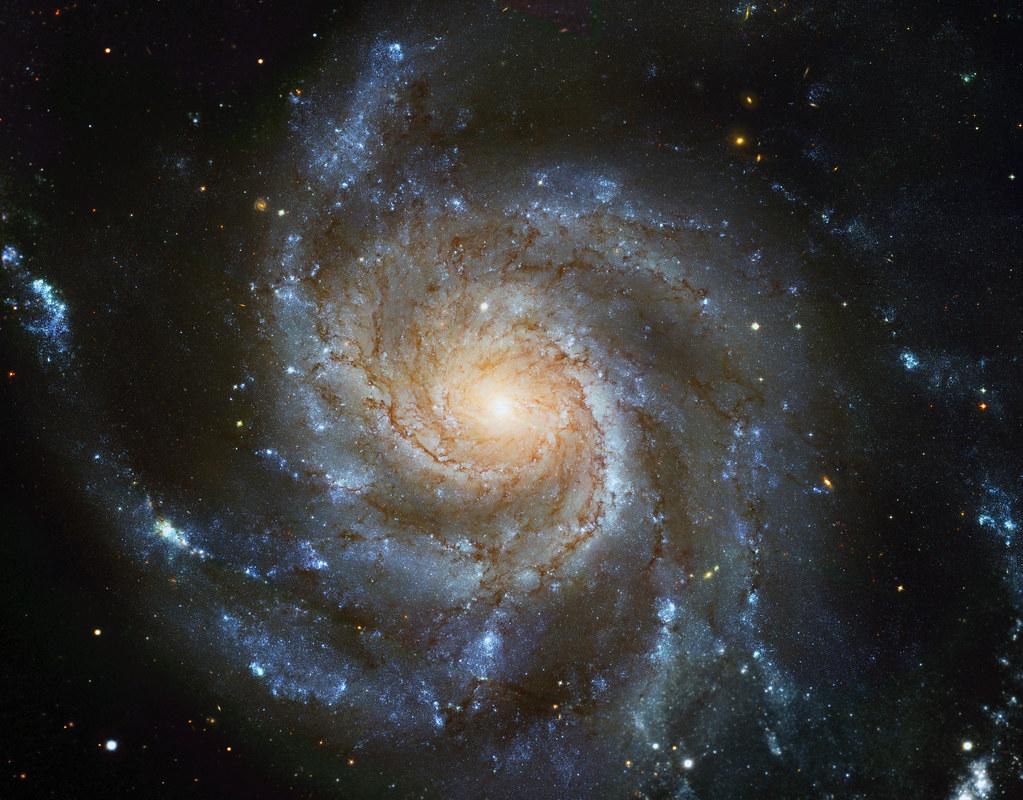 Jupiter
Uranus
Earth
Mercury
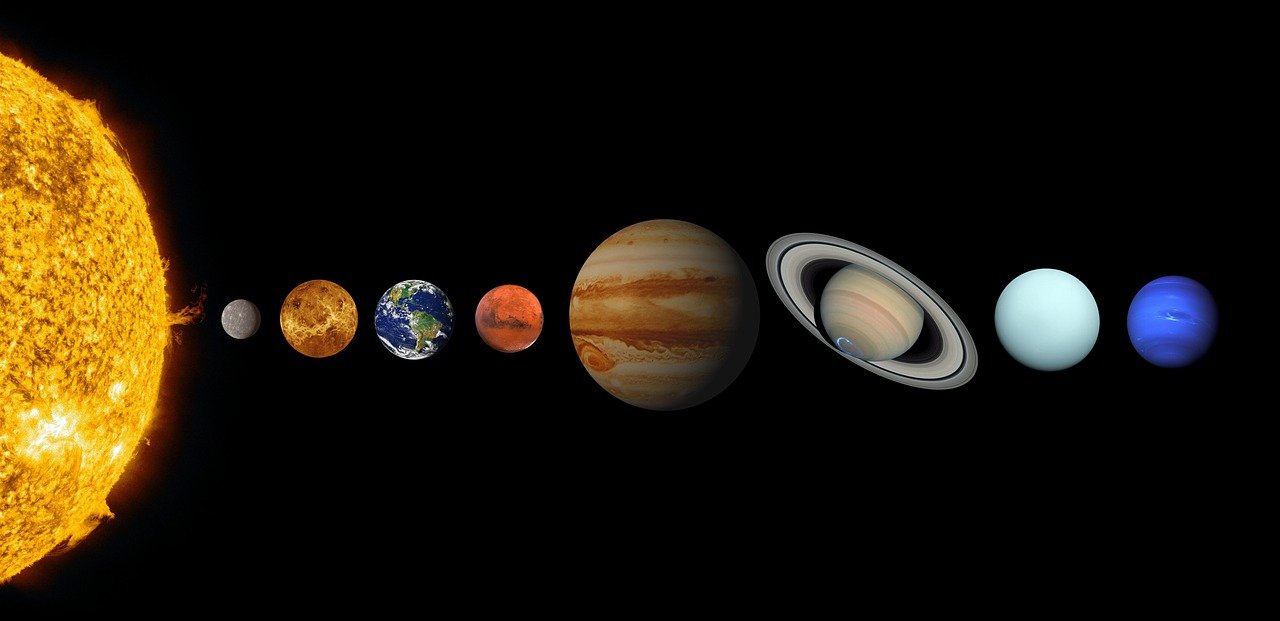 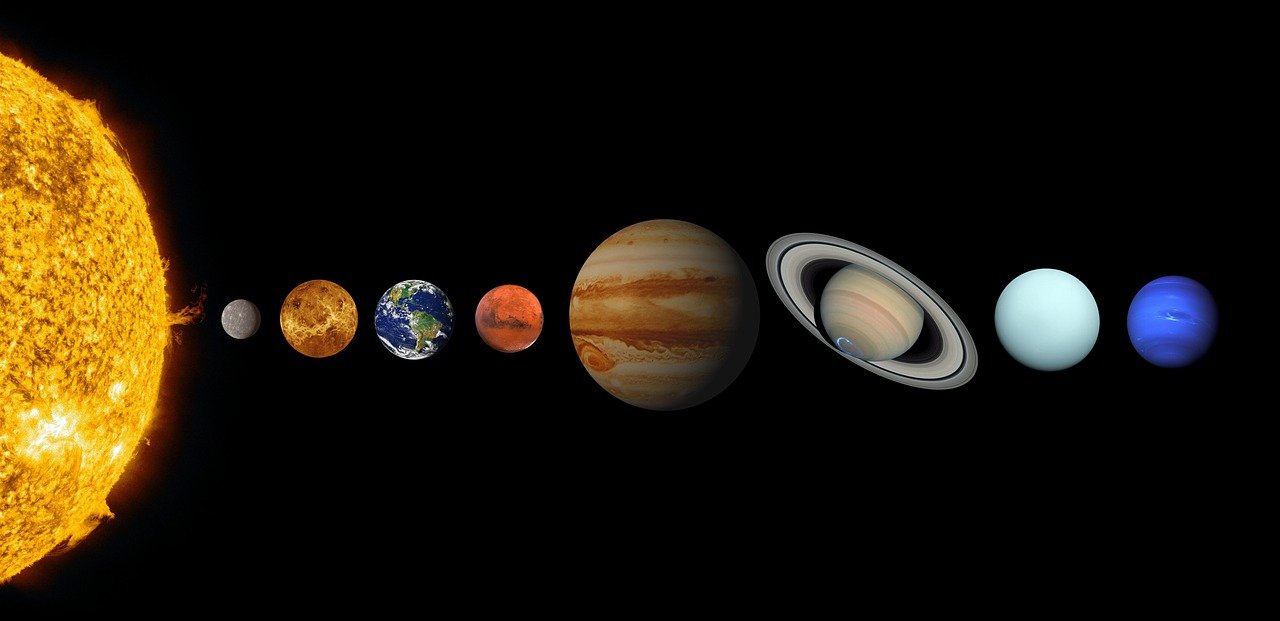 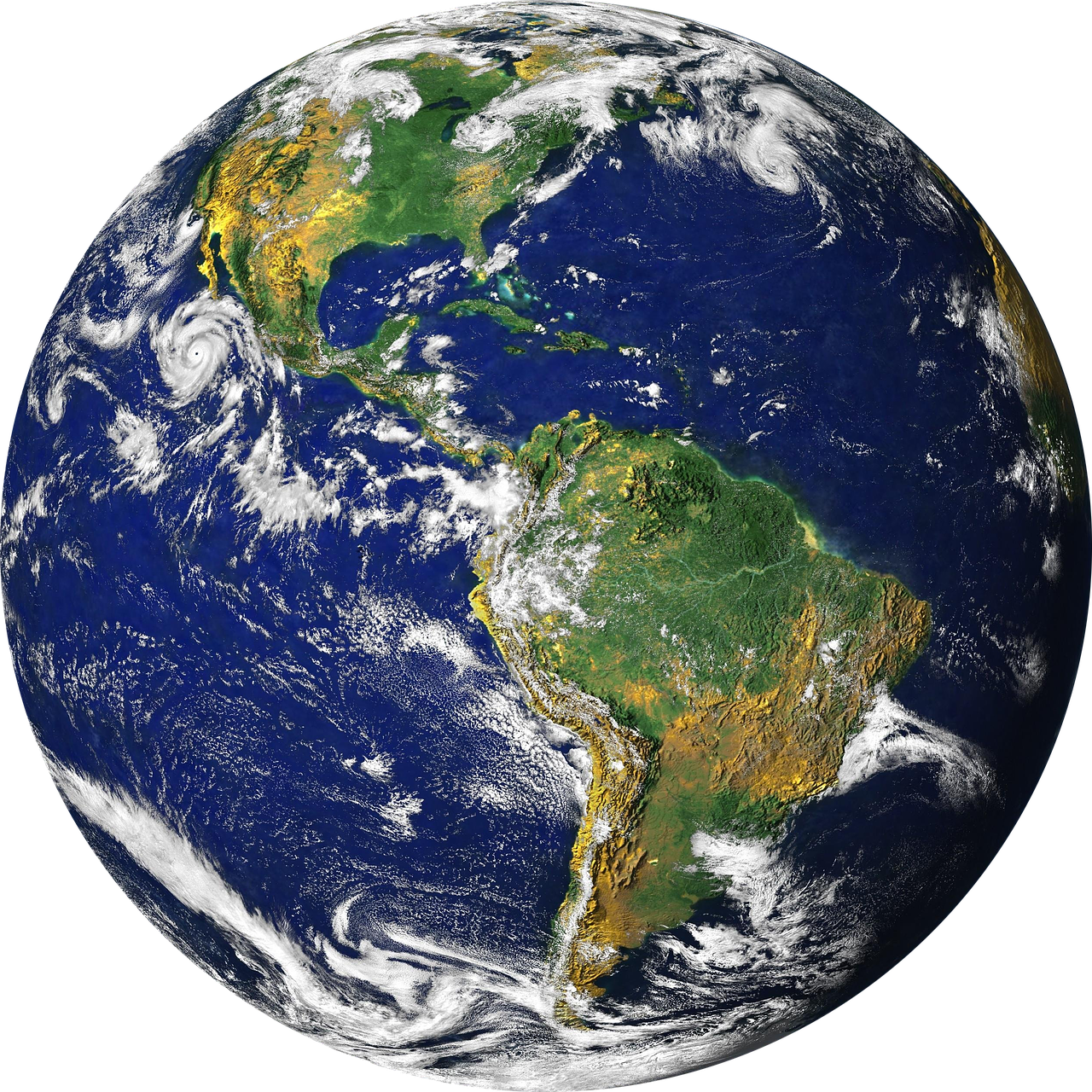 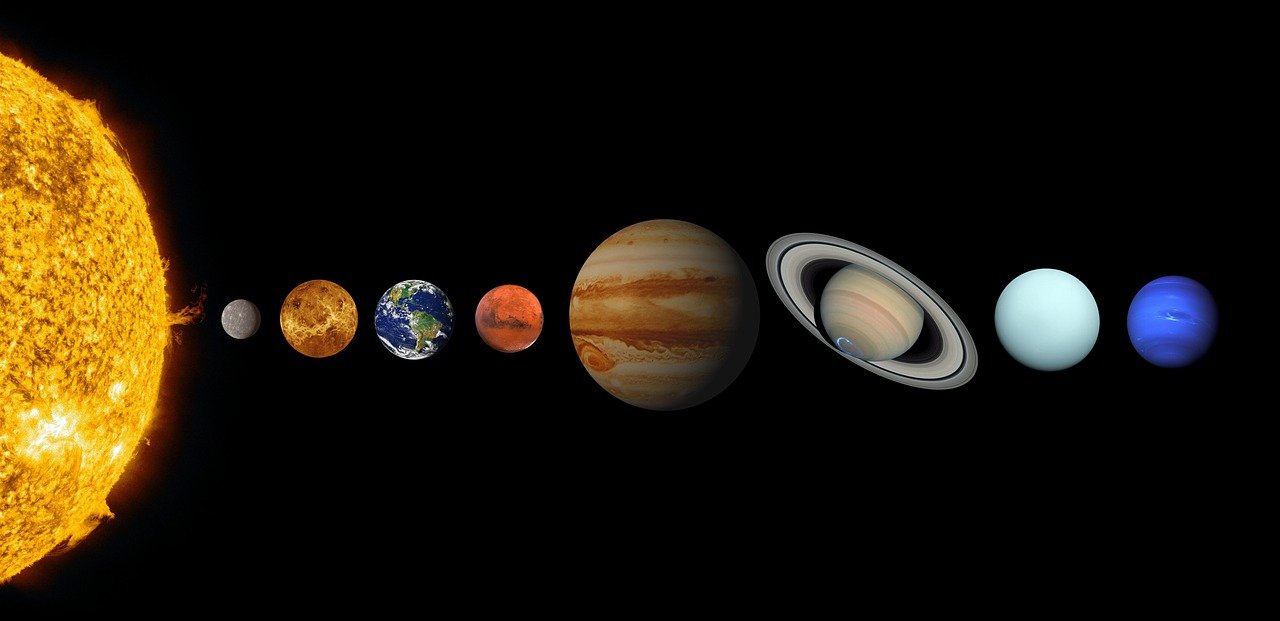 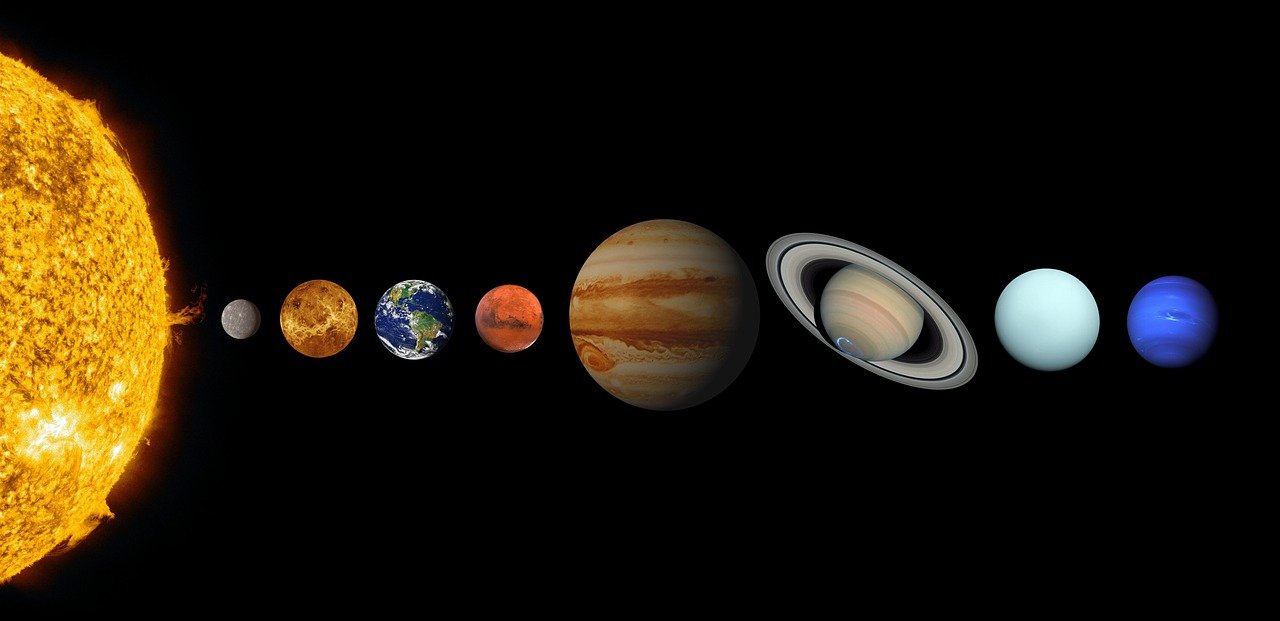 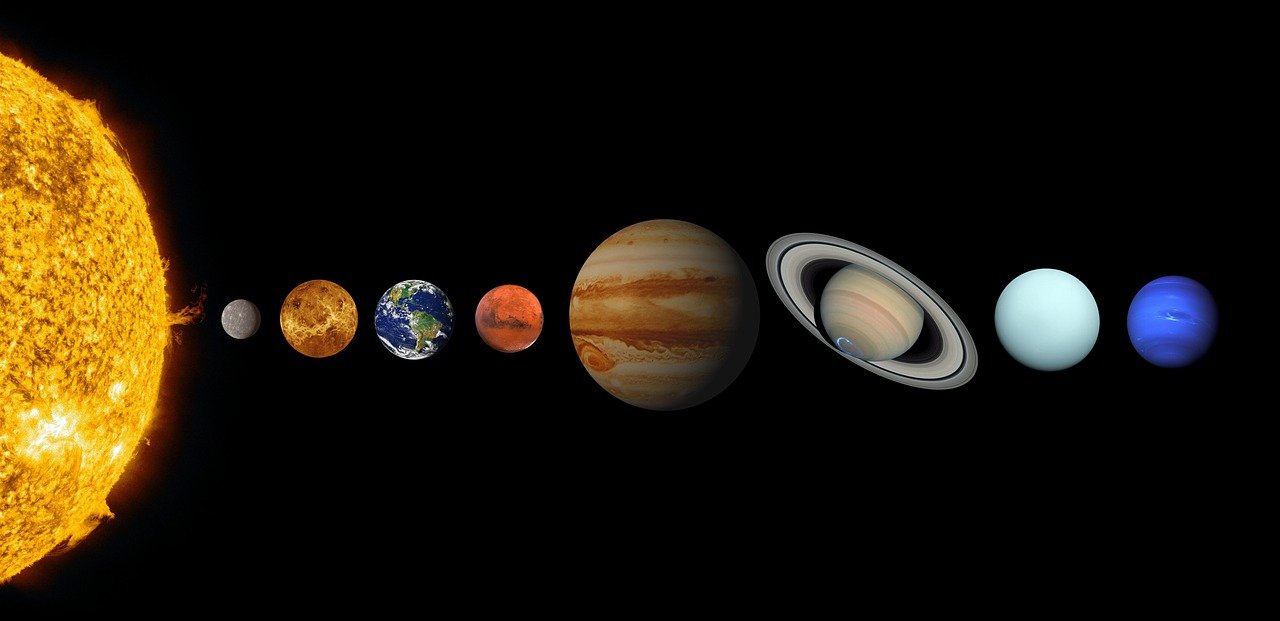 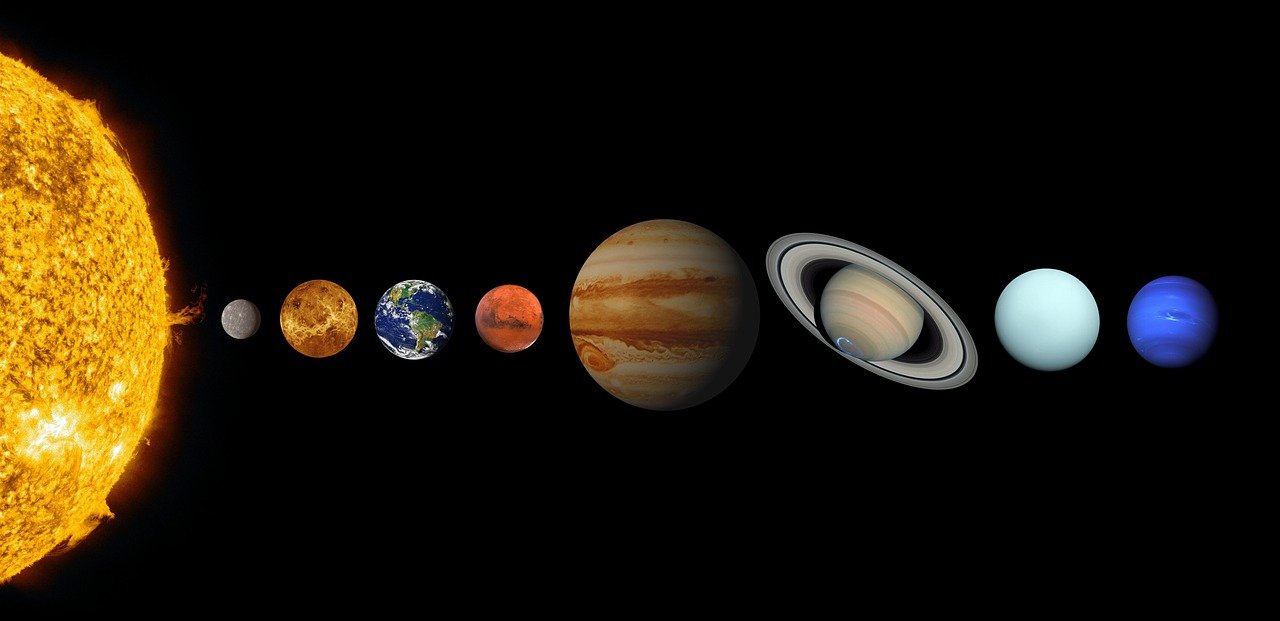 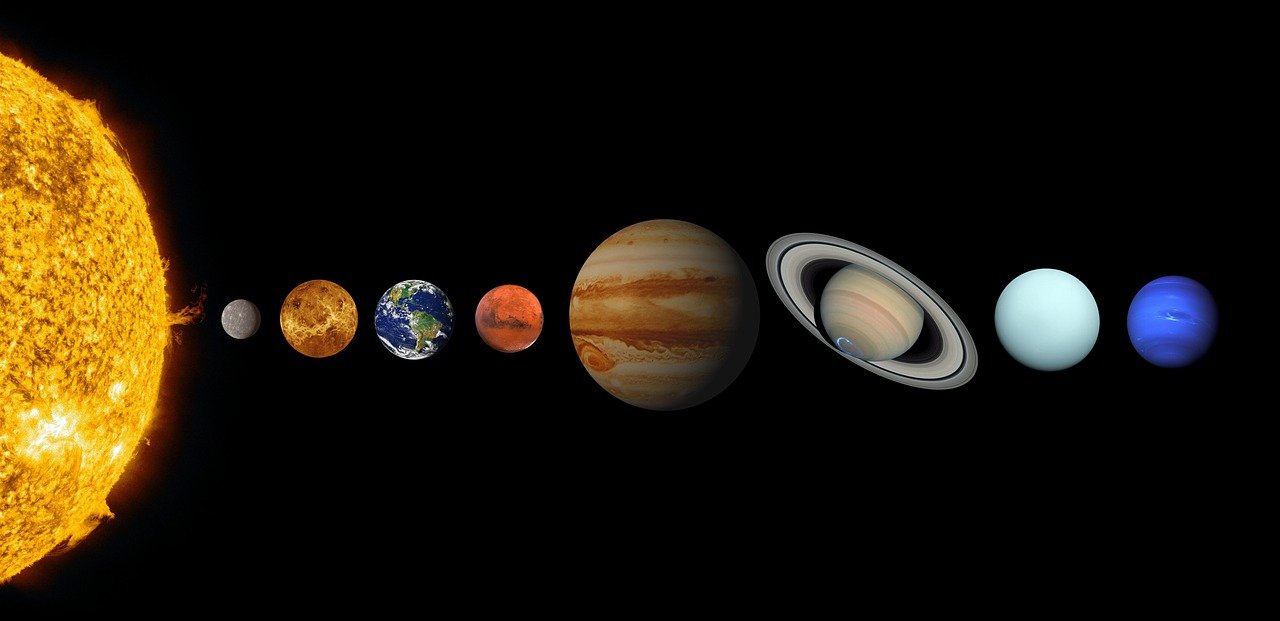 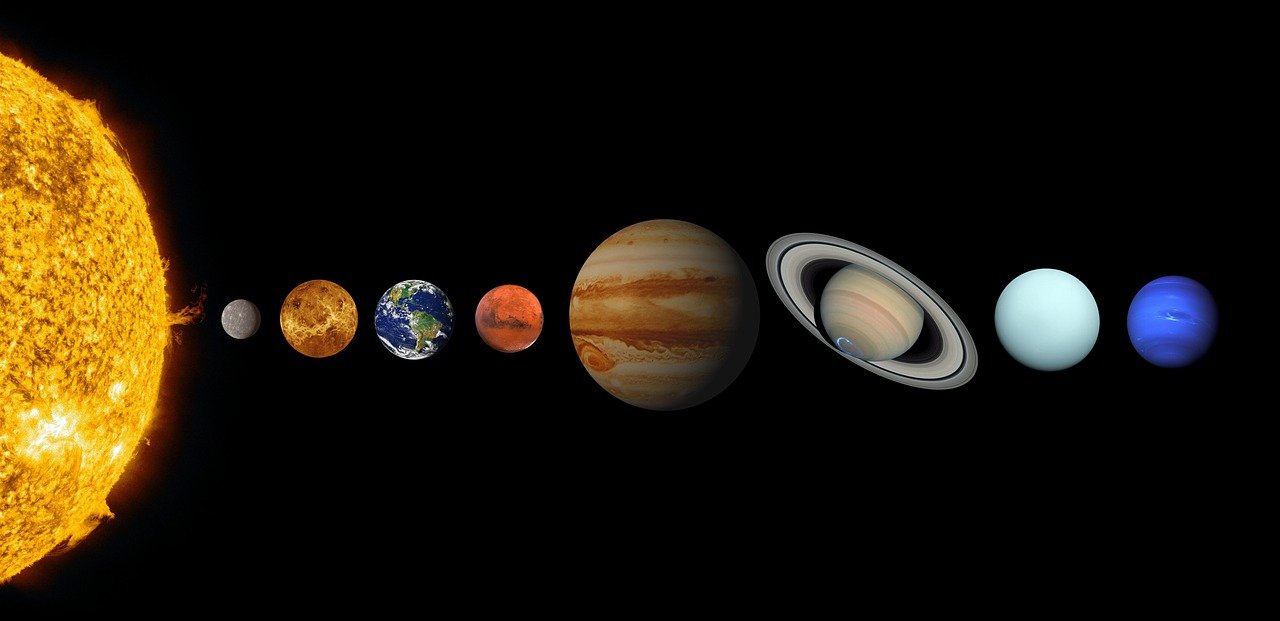 Mars
Venus
Neptune
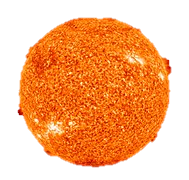 Saturn
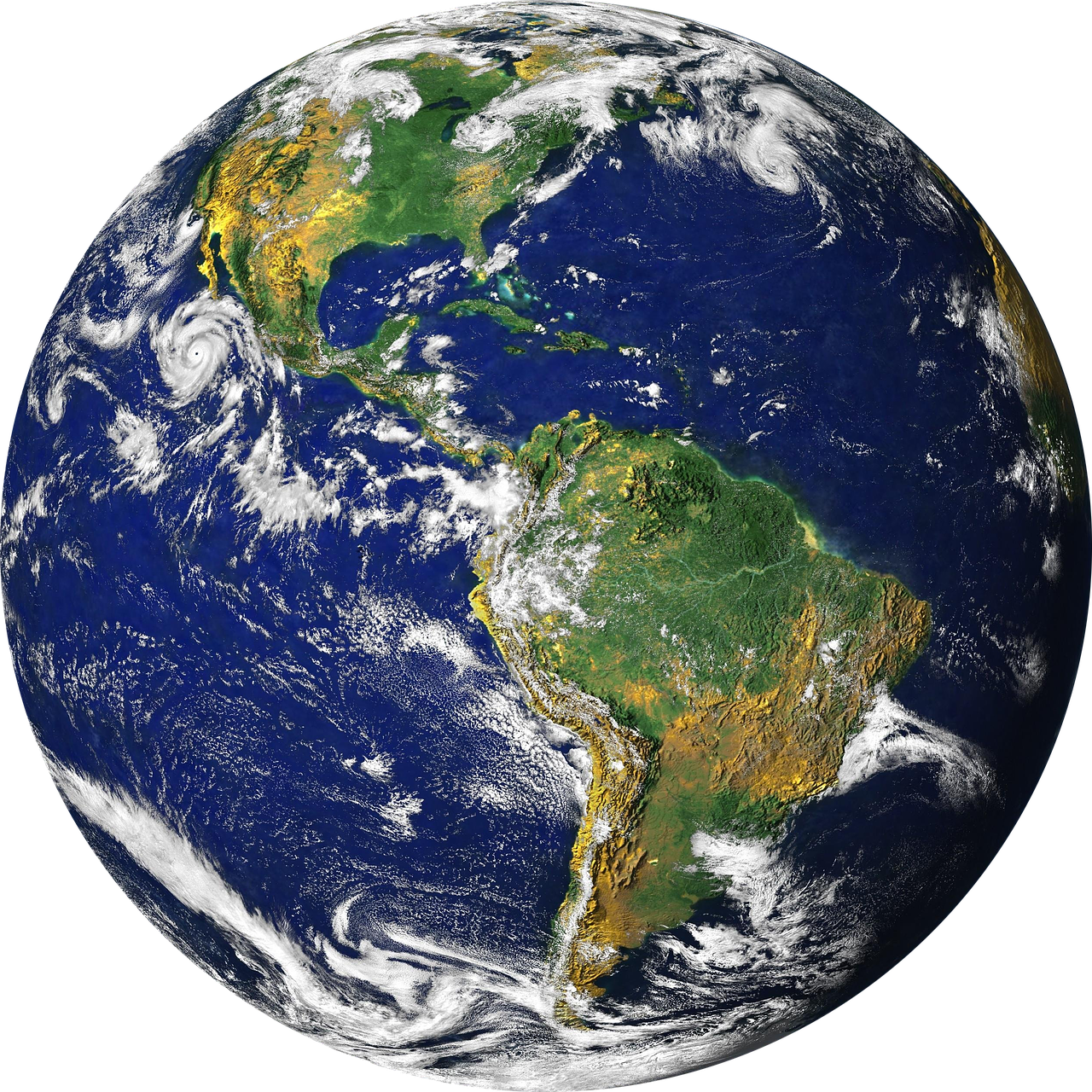 Earth
The galaxy we live in is called the Milky Way. It contains our solar system.
The universe is made of many galaxies.
light
Our solar system contains a star (the Sun) and eight planets (including Earth).
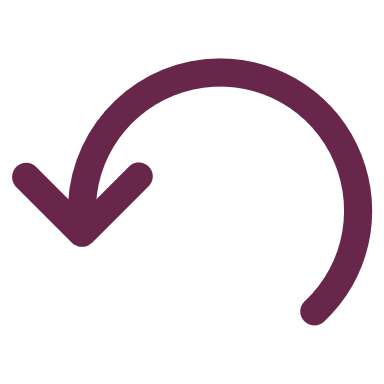 Rotations
Orbits
axis
Light from the Sun travels in straight lines, so only one half of the Earth can be in daylight at one time.
The Earth rotates on its axis (spins) once every 24 hours. This means we have 12-hour days and 12-hour nights.
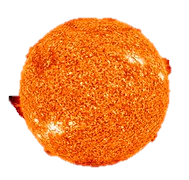 Sun
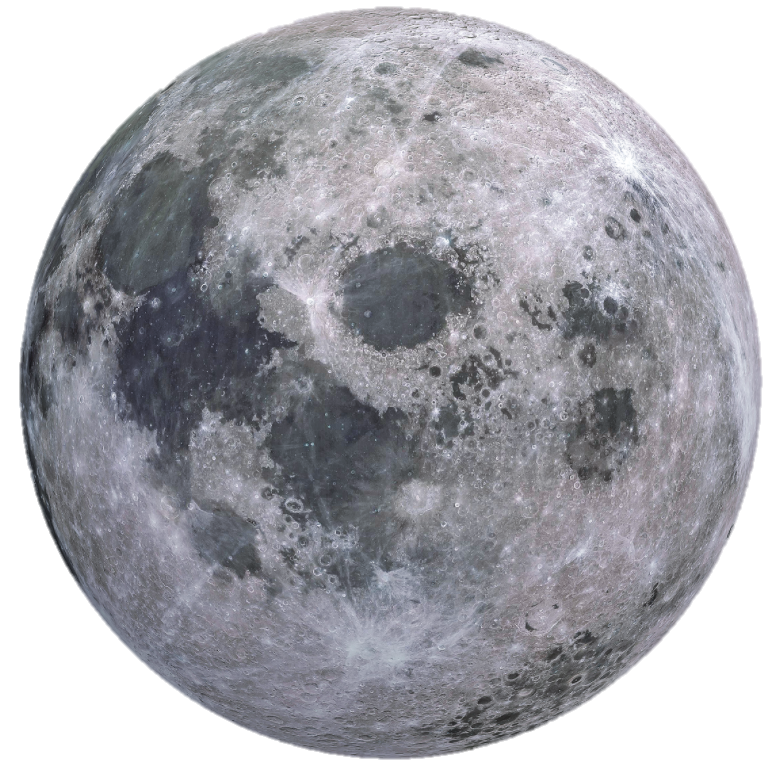 Moon
Time Zones
The Sun is at the centre of our solar system. This is known as the heliocentric model.
The Earth orbits the Sun. It takes 365 ¼ days to do this.
The Moon orbits the Earth. It takes 28 days to do this.
The Earth has 24 different time zones, split by imaginary lines called meridians. Each zone is a number of hours ahead or behind time in London.
Physics | Year 5 – Summer Term | Knowledge Organiser
‘Spiral galaxy’ (CC BY-SA 4.0) by ESA/Hubble
[Speaker Notes: Universe (CC0) -  https://www.pxfuel.com/en/free-photo-xnsho
Galaxy (CC BY-SA 4.0) - https://en.wikipedia.org/wiki/File:M101_hires_STScI-PRC2006-10a.jpg
Solar System (CC0) - https://cdn.pixabay.com/photo/2020/10/23/22/53/solar-system-5680167_1280.jp
Sun (CC0) - https://pixabay.com/nl/photos/zon-zonnevlam-de-ruimte-ruimte-11582/
Moon (CC0) - https://cdn.pixabay.com/photo/2016/04/02/19/40/moon-1303512_1280.png
Earth (CC0) - https://cdn.pixabay.com/photo/2016/04/24/04/53/globe-1348777_1280.png]